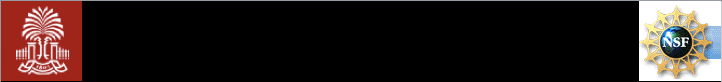 The Present and Future of Neutrino-Less Double-Beta Decay Experiments: 

Frank Avignone
University of South Carolina
July 3rd  2017

Advances in Theoretical Cosmology in Light of Data
NORDITA 3-28 July 2017
Stockholm, Sweden
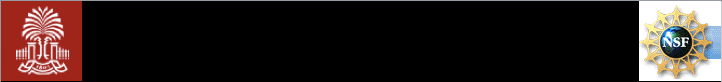 Double-Beta Decay
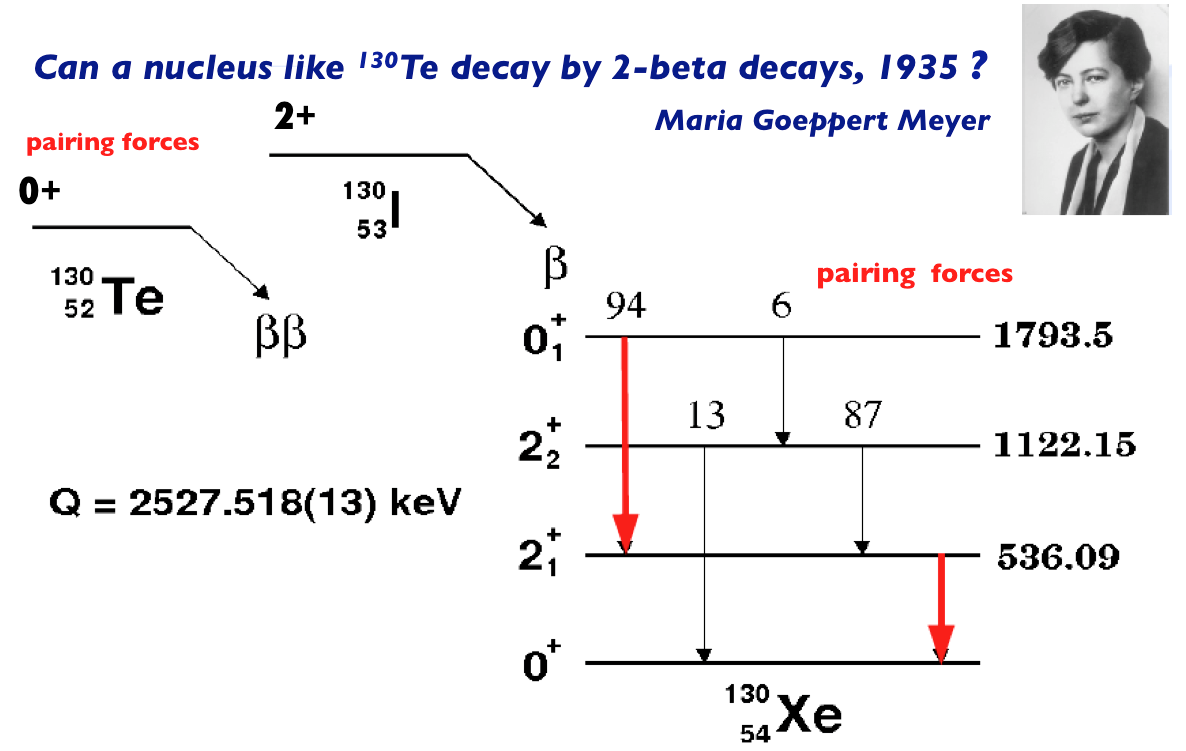 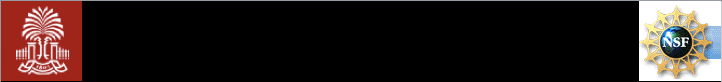 Double-Beta Decay Diagrams
“The only practical way to demonstrate that neutrinos are Majorana particles, is with 0-neutrino double-beta decay.” B. Kayser
Two-neutrino Double-Beta Decay
0-neutrino Double-Beta Decay
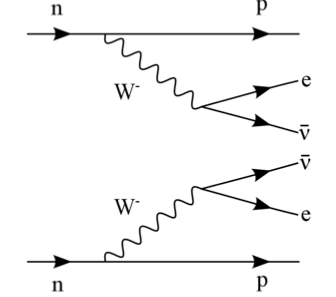 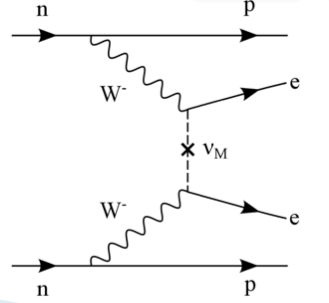 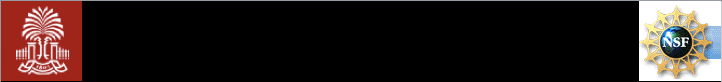 0νββ-Decay, what could we learn from it ?
0νββ-decay is the only practical way to determine if neutrinos are Majorana particles. Leptogenesis?

A measurement of the 0νββ-decay half life, combined with neutrino oscillation data, cold be used to determine the masses of all three neutrino mass eigenstates.

The observation of 0νββ-decay would violate lepton-number conservation.
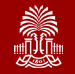 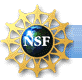 Ancient History
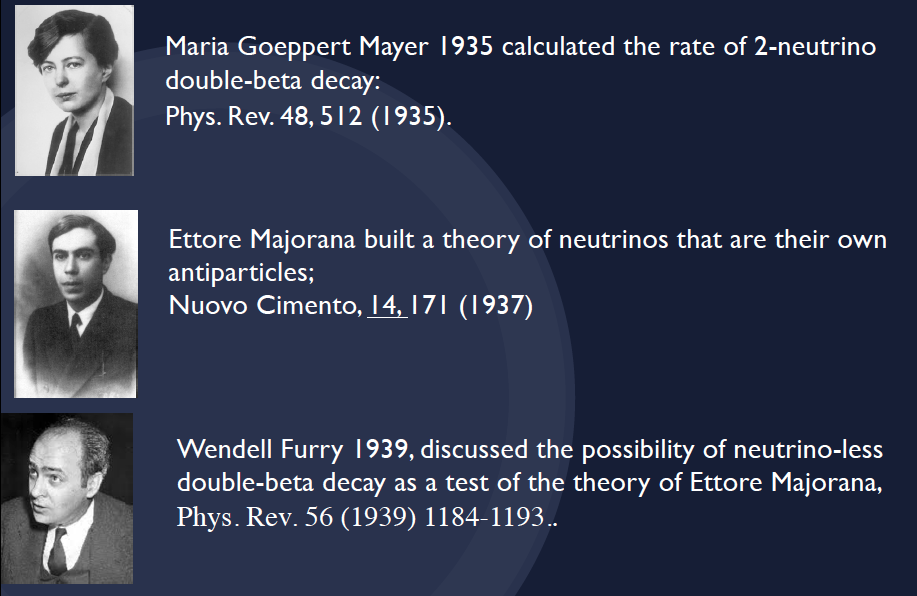 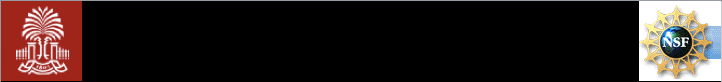 Double-Beta Decay Cartoons
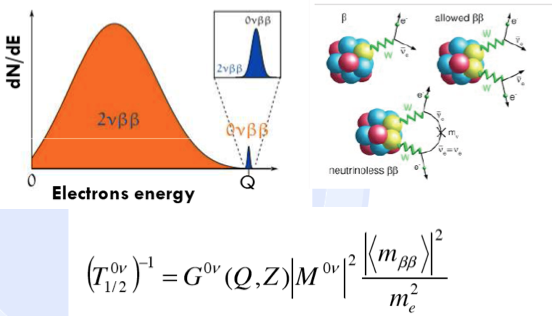 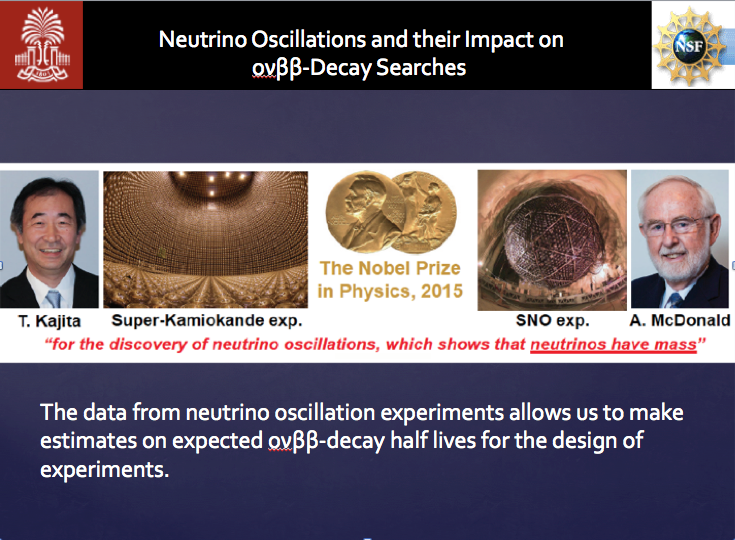 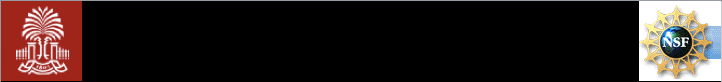 What do we know about Neutrinos 
from Neutrino Oscillation Experiments and Cosmology Data
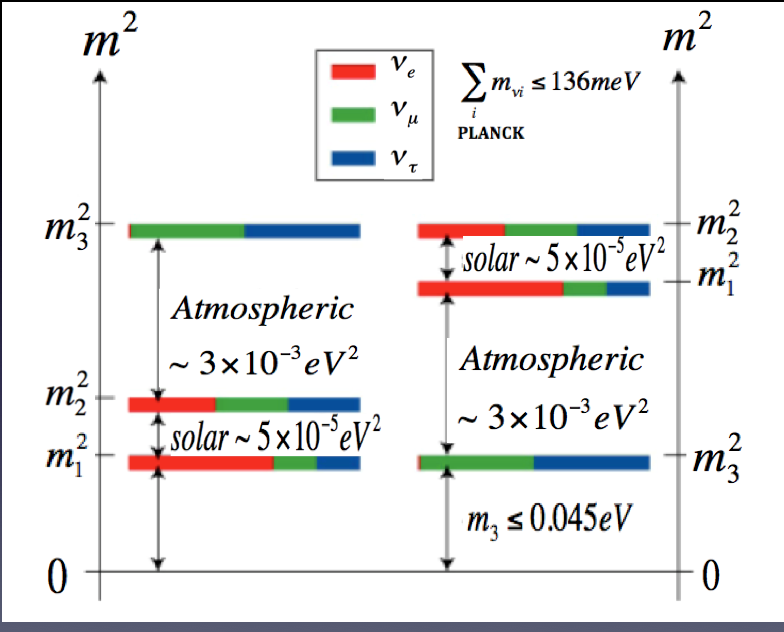 Solar
Atmospheric
Accelerator
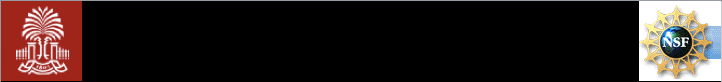 Neutrino Mass Eigenstate to Flavor Transformation
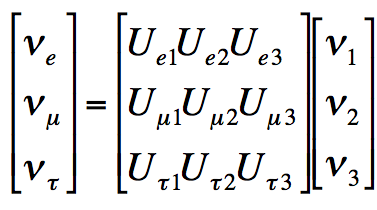 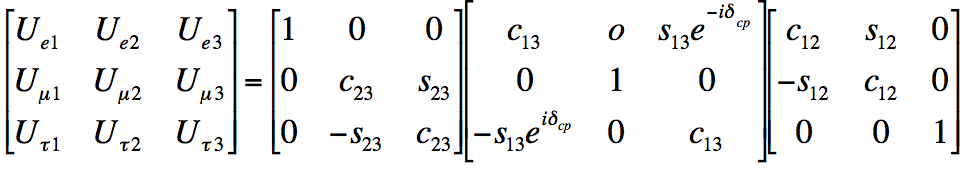 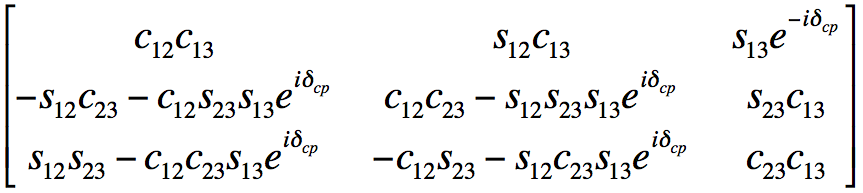 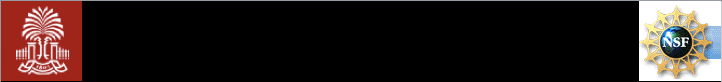 Mixing angles from Neutrino-Oscillation Experiments
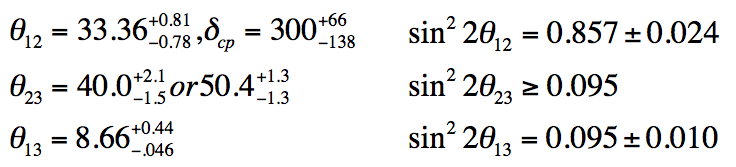 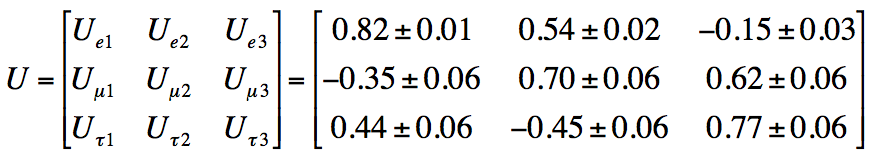 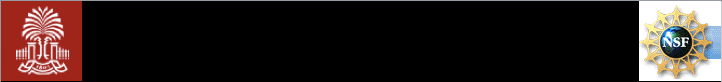 The Half Life and The Effective Majorana Mass of the Electron Neutrino
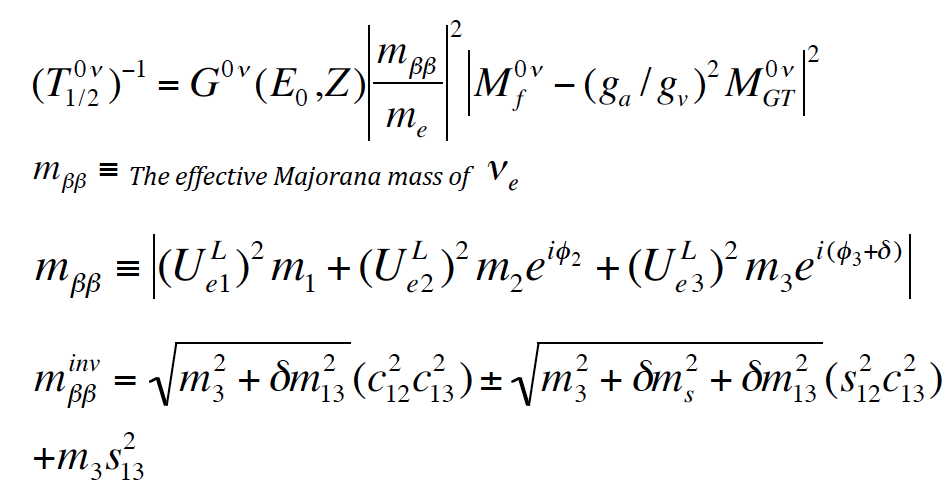 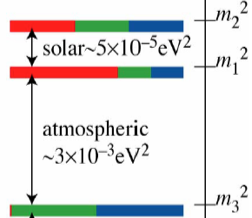 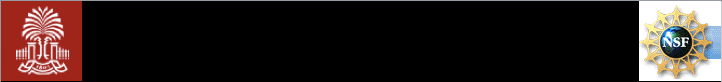 Neutrino Oscillation Data and the Possible Values of the Effective Majorana Mass of the Electron Neutrino
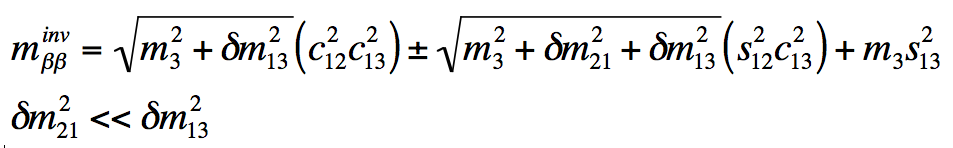 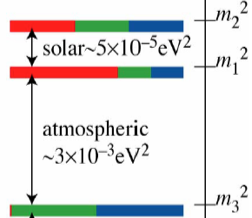 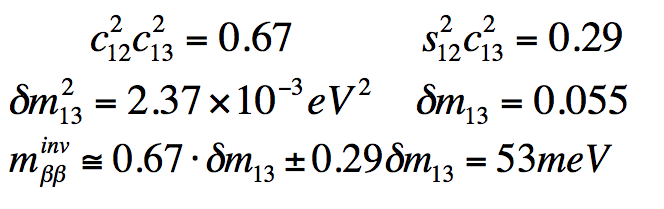 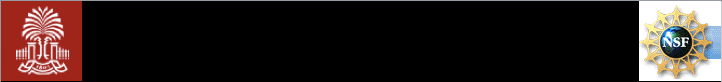 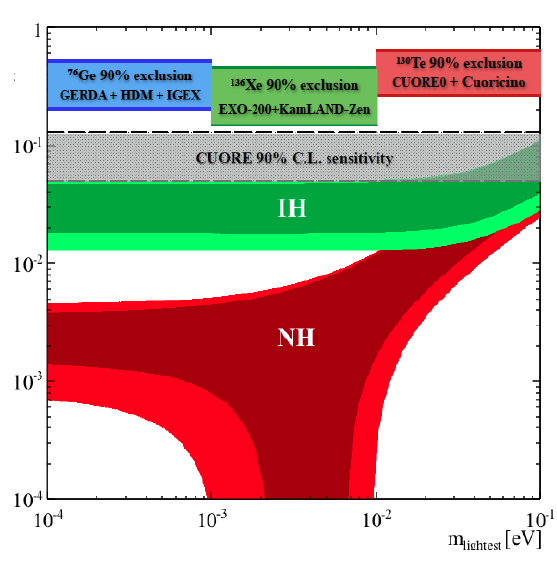 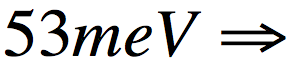 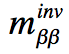 PLANCK
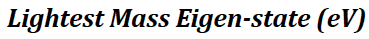 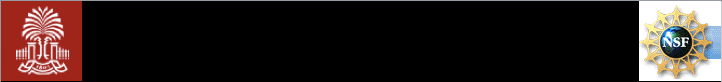 The Possibility of Exotic Mechanisms Beyond the Standard Model: Heavy Neutrinos, Non-Standard Higgs Particles and Super-Symmetric Particles
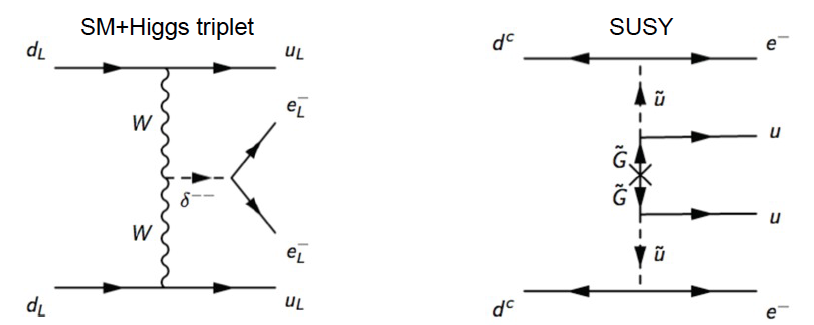 What can we say  about 0νββ-decay if the process is a non-standard 
Particle exchange as depicted above?
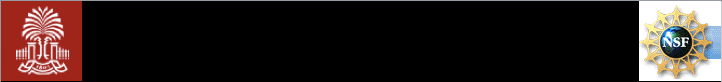 The Black Box Theorem of Schechter and Valle
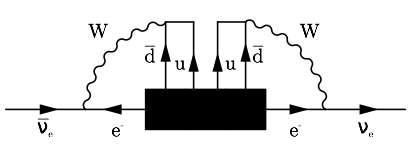 “All decay modes that engender 0-neutrino double-beta decay require that the neutrinos involved are Majorana particles.”

J. Schechter and J.W.F Valle, Physical Review D 25, 2951  (1982).
Boris Kayser and S. Peter Rosen (Unpublished).
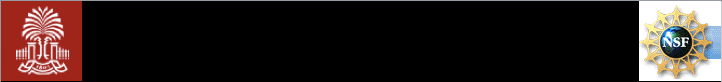 Nuclear Physics Figure of Merit FN
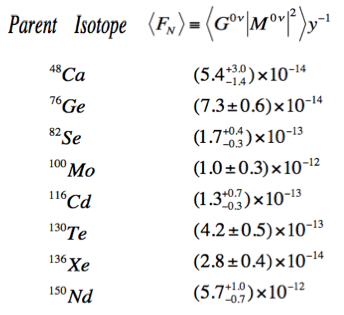 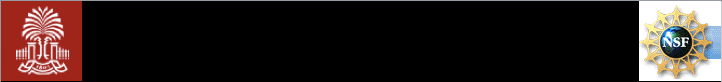 Nuclear Structure Models for Calculating ονββ-Decay Nuclear Matrix Elements
The Interacting Boson Model (IBM)

The Renormalized Quasi-Particle Random Phase Approximation
      (R-QRPA

The Proton-Neutron Pairing QRPA (pnQRPA)    

The Independent Particle Shell Model (ISM)
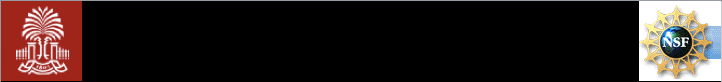 The importance of Nuclear Matrix Elements
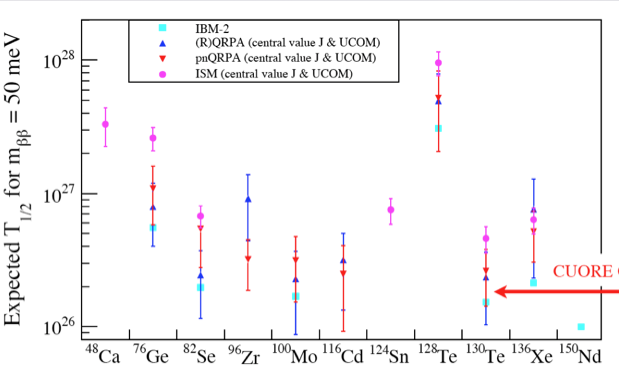 ISM
IMB
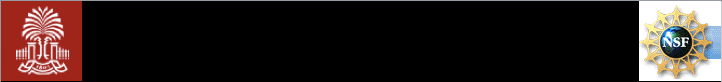 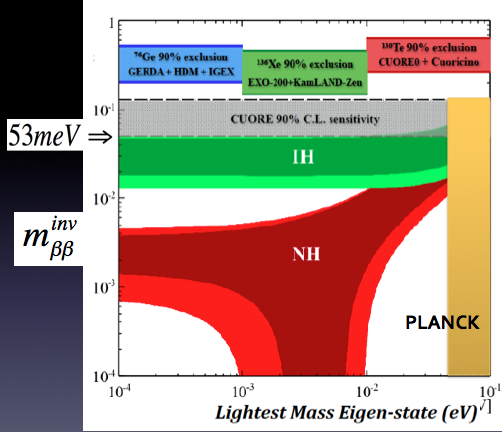 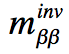 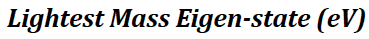 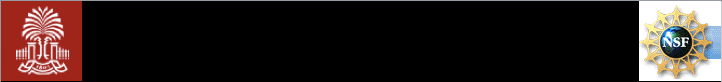 Neutrino less Double-Beta Decay Experiments Galore
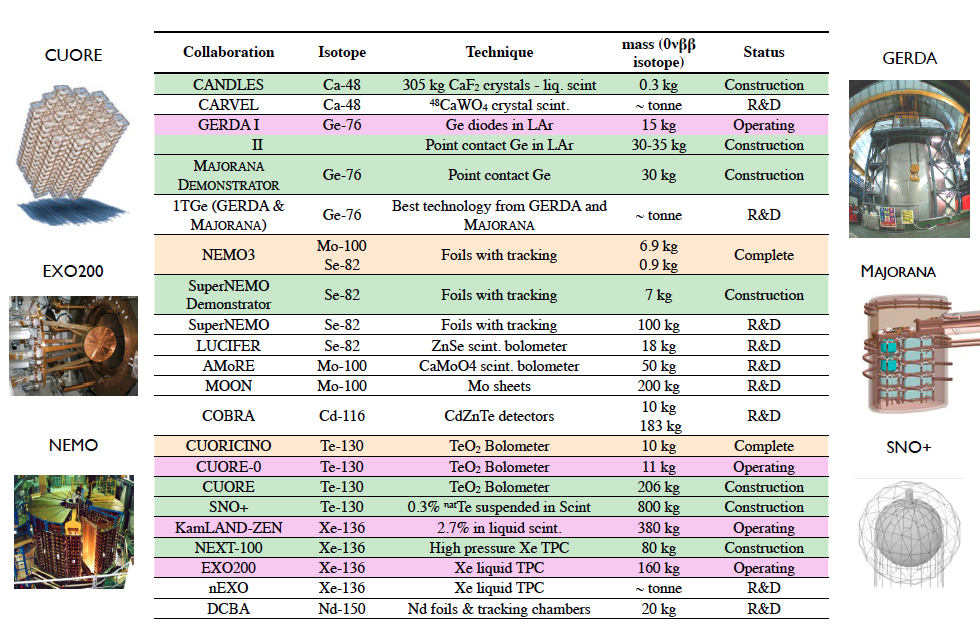 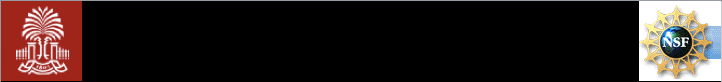 Available Experimental Techniques for 
Double-Beta Decay Experiments
Ionization Detectors- GERDA, MAJORANA, LEGEND (76Ge)

Scintillation Detectors- SNO+ (130Te); KamLAND Zen (136Xe)

Time-Projection Chambers- EXO, nEXO, NEXT (136Xe)

Tracking Chambers- NEMO, SuperNEMO (82Se)

Cryogenic Bolometry- CUORICINO,CUORE-0, CUORE, (130Te), CUPID-0 (82Se)
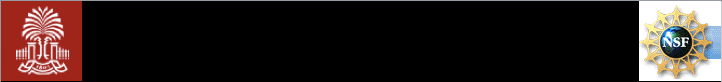 The MAJORANA DEMONSTRATOR in the Sanford Underground Research Facility, Lead, South, Dakota
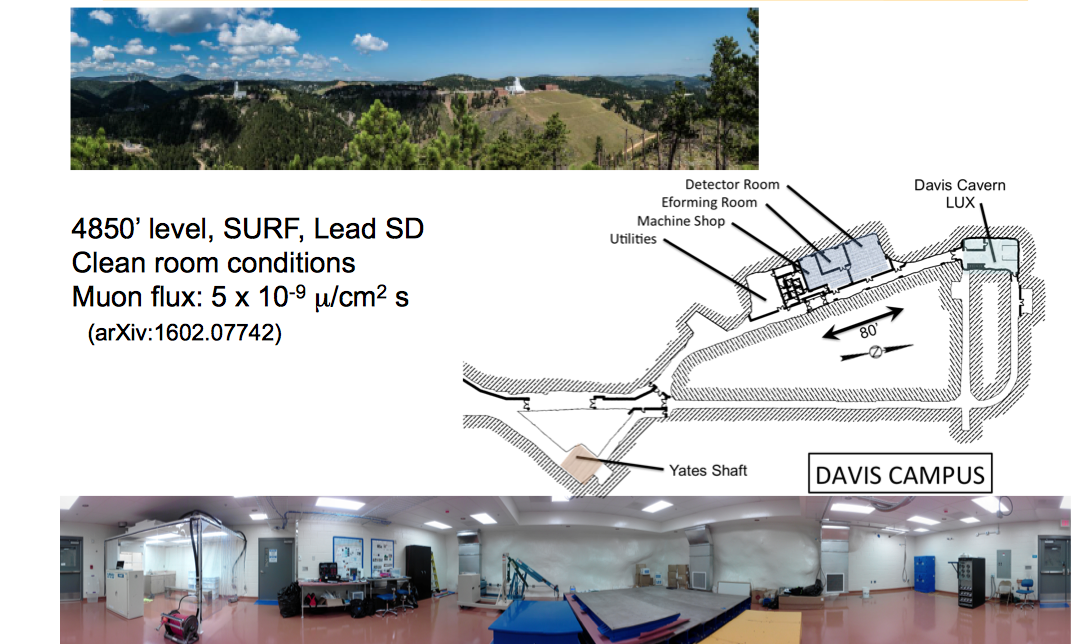 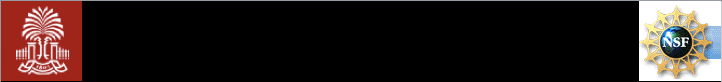 The MAJORANA DEMONSTRATOR
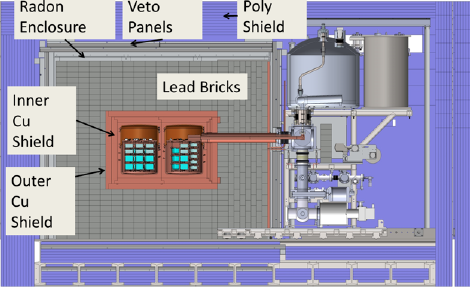 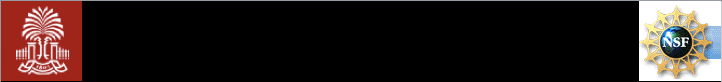 Copper Components Electroformed Underground
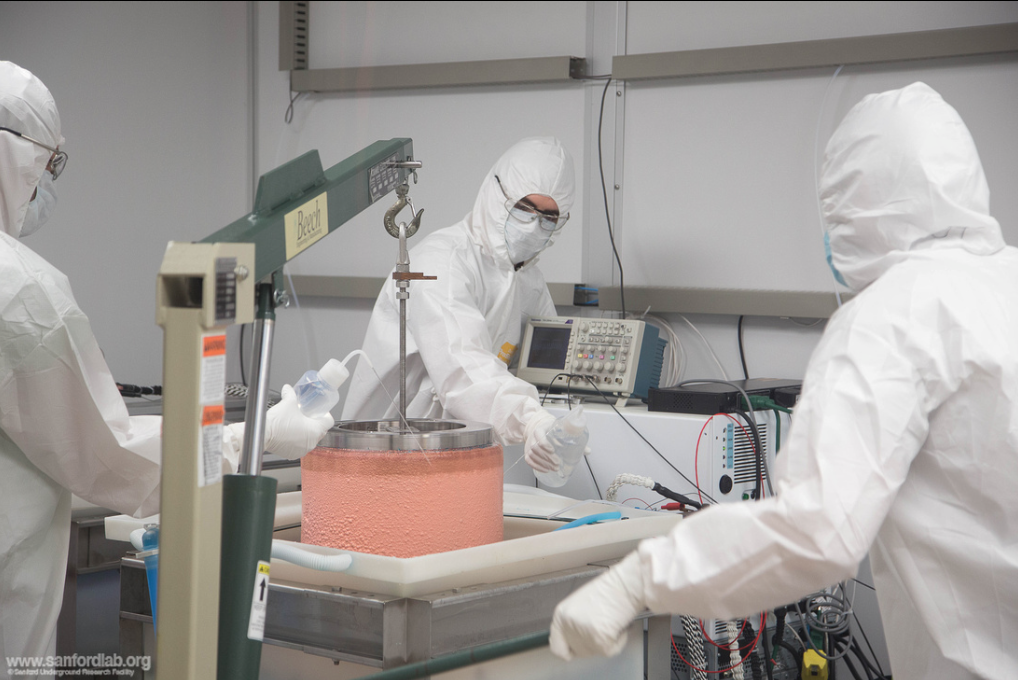 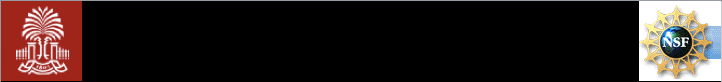 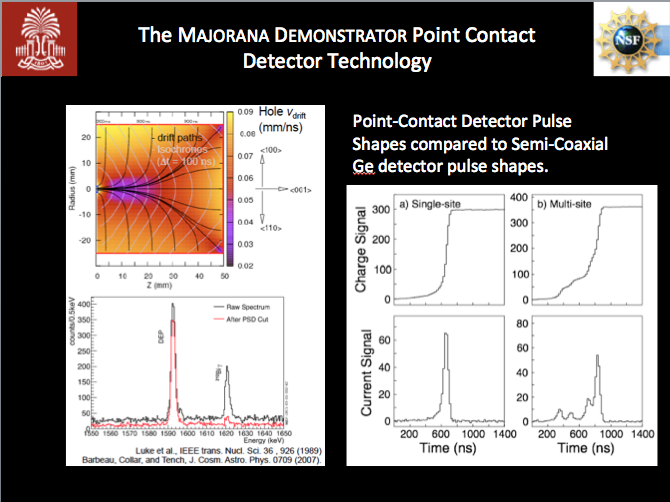 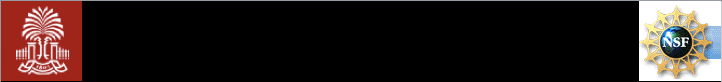 Background Reduction by Pulse-Shape Analysis
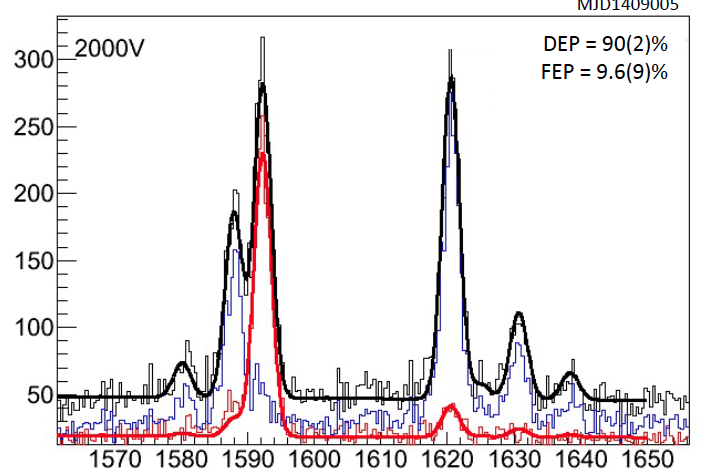 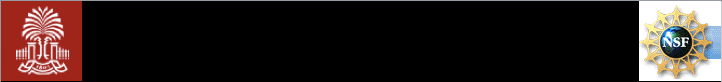 A MAJORANA DEMONSTRATOR Array
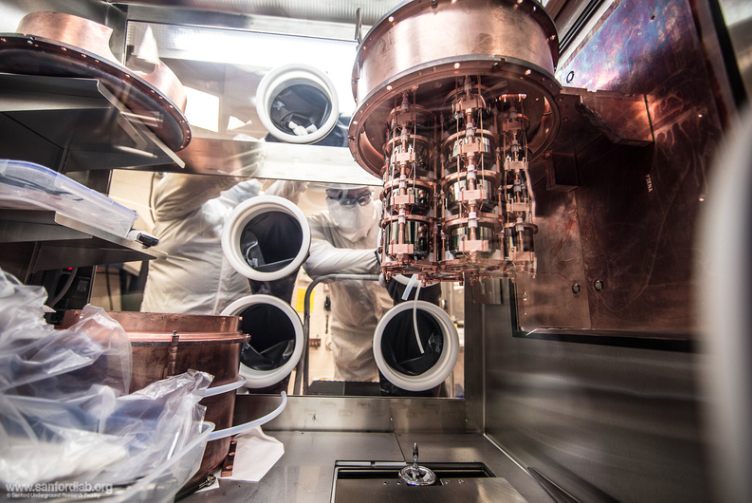 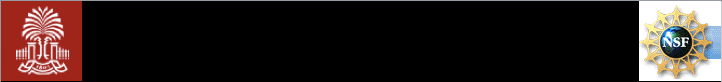 Background Reduction by Quality Control of Germanium Processing and  Time  Above Ground.
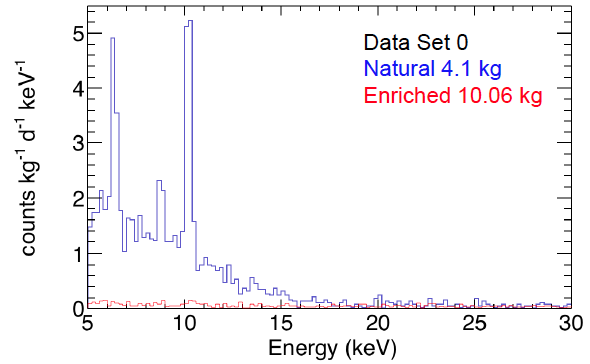 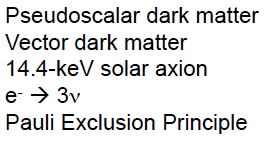 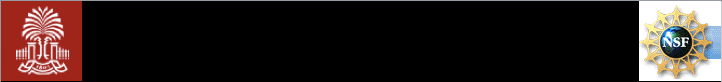 The Effect of Delayed Charge Recovery
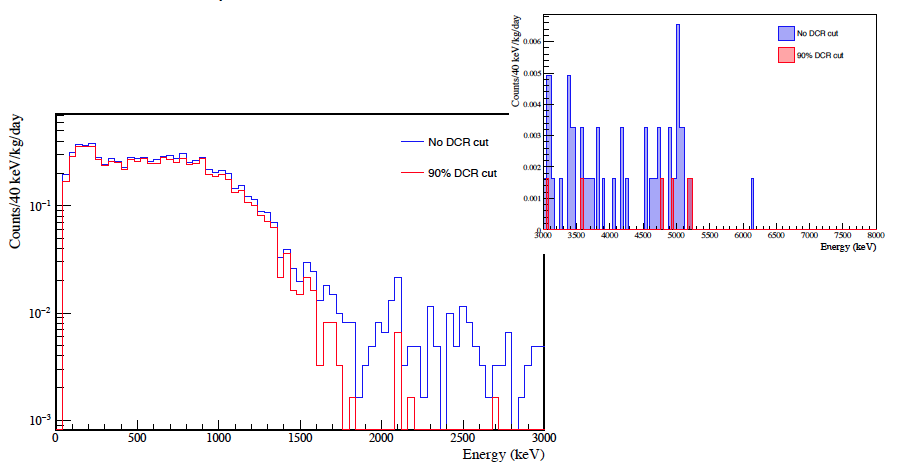 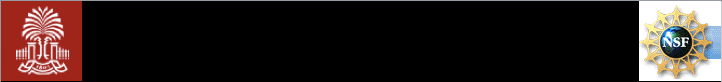 Measured 2νββ-Spectrum from Early Data of the MAJORANA DEMONSTRATOR
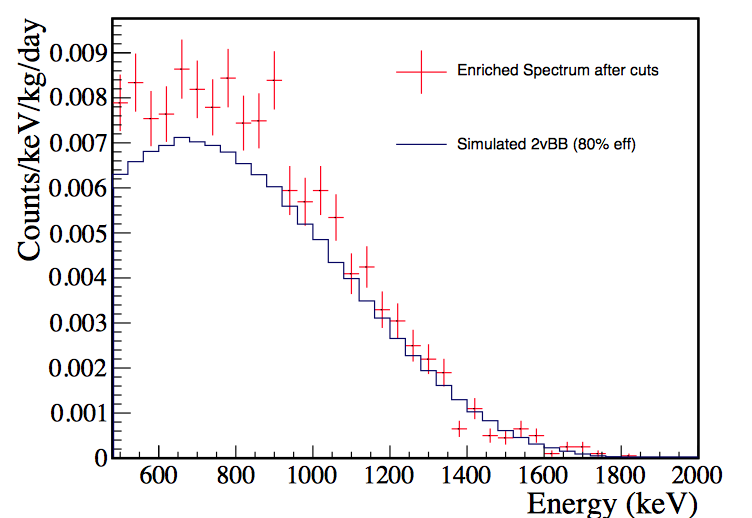 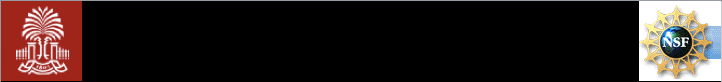 The Germanium Detector Array: GERDA
Laboratori Nazionali del Gran Sasso
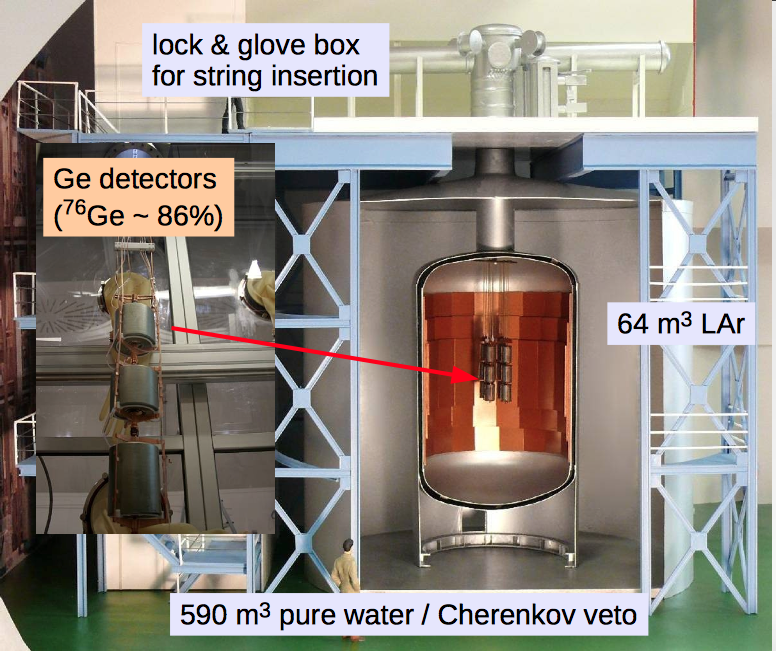 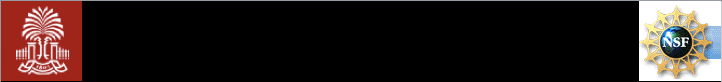 The GERDA Ge Array in Liquid Argon
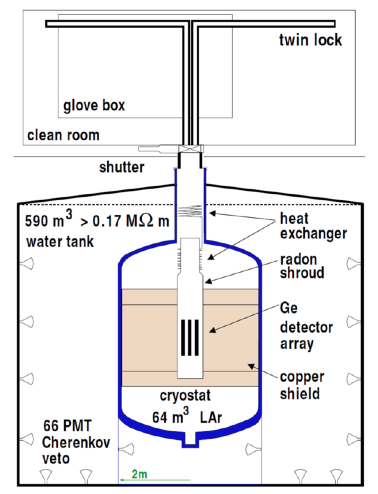 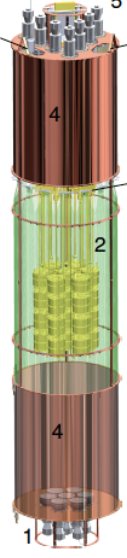 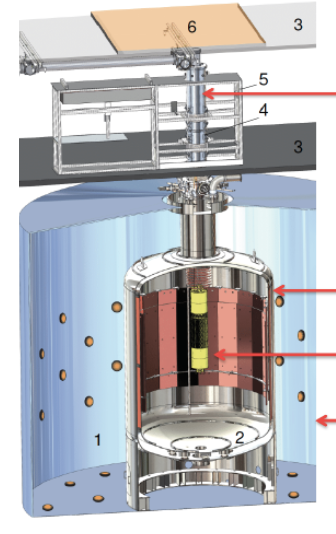 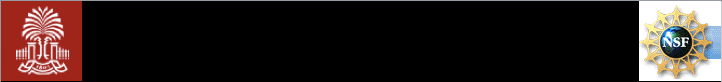 Results Given in Nature 544 (2017) 47 6 April 2017
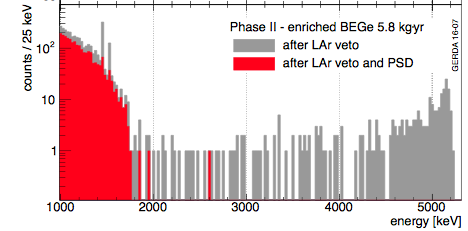 T1/2 (76Ge) >5.3 x 1025 y; 90% CL
Background ~ 10-3 Counts/kg/keV/y
Mββ < 135-250 meV
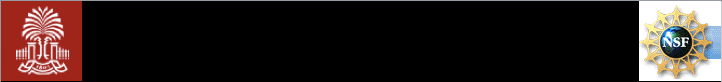 LEGEND: Large Enriched Germanium Experiment 
for Neutrino less ββ Decay
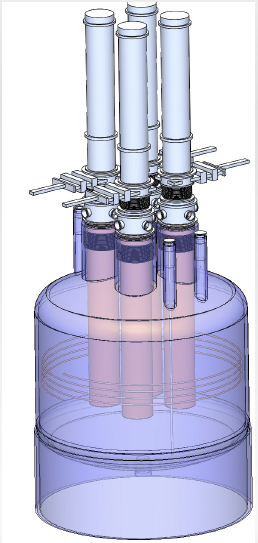 MAJORANA and GERDA join with a total of 200-kg of enriched detectors

Utilize the existing GERDA facility at LNGS

Start collaboration in 2020

Reduce background by a factor of 5 relative to GERDA

Reach sensitivity of 1027 year half life

And a sensitivity in effective Majorana mass of the electron neutrino: mββ ~ 30-60 meV.
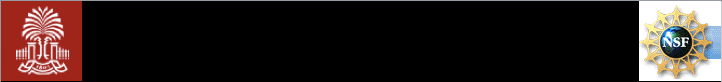 Sensitivity of  76Ge Neutrino less ββ-Decay Experiments
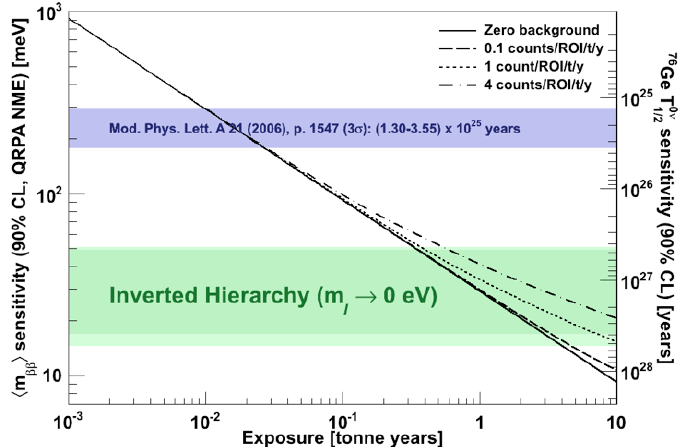 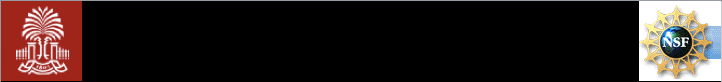 Cryogenic Detection Techniques for 0νββ-Decay
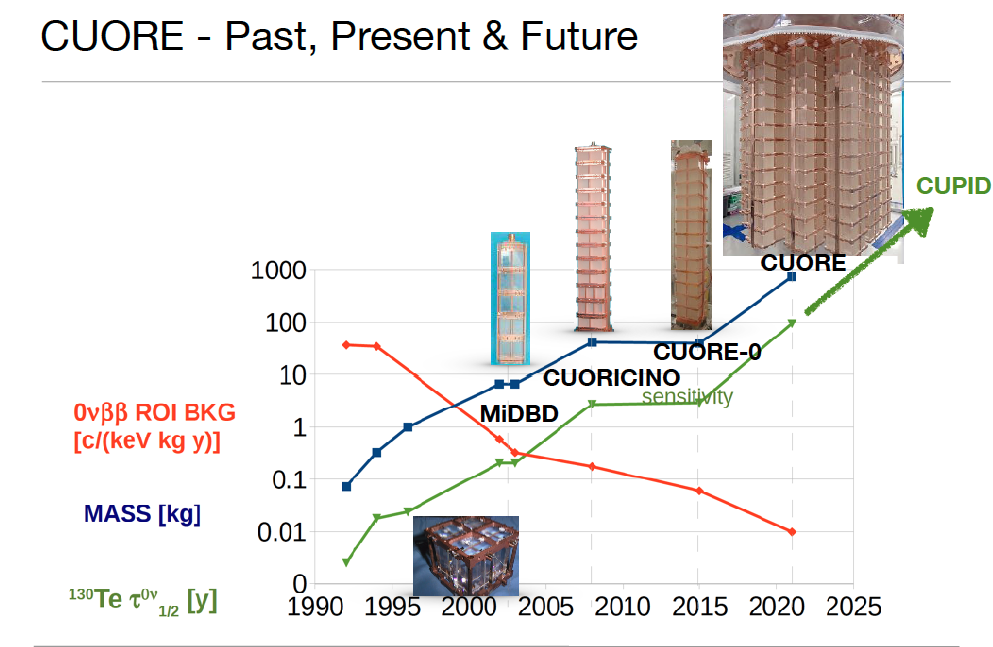 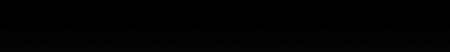 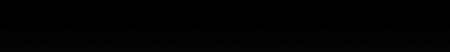 Cryogenic Underground Observatory for Rare Events: CUORE
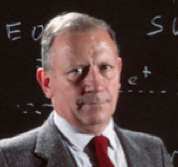 Ettore Fiorini
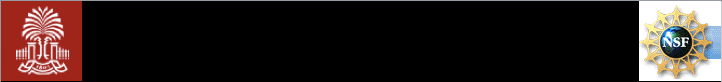 Bolometric Detector Principles
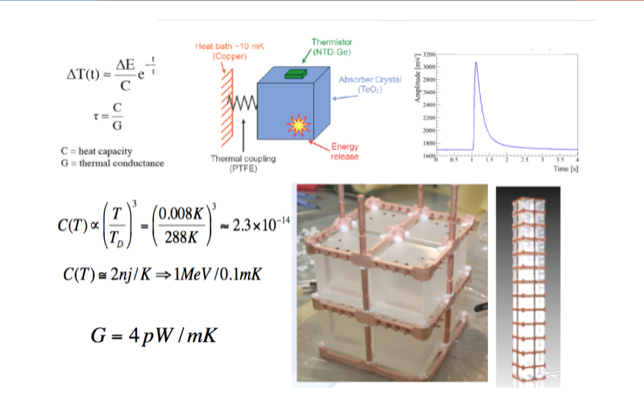 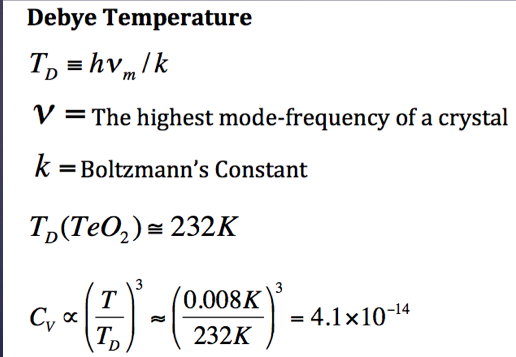 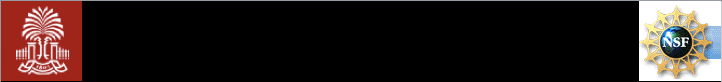 The CUORE Bolometers
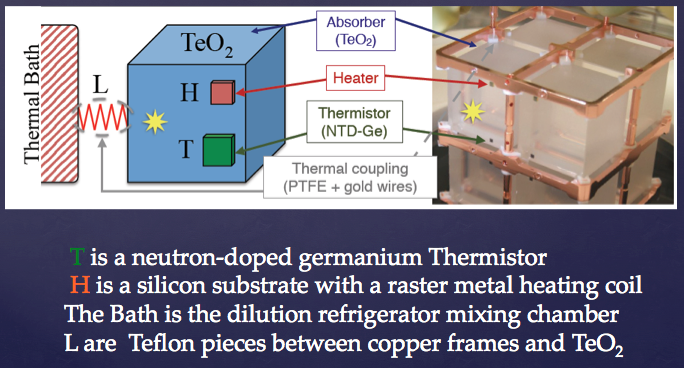 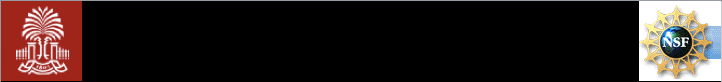 Thermister Parameters
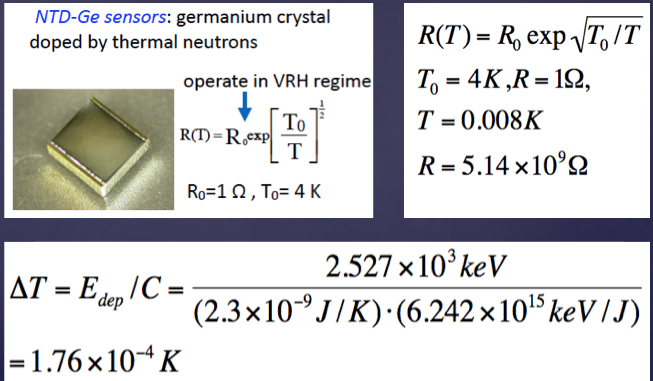 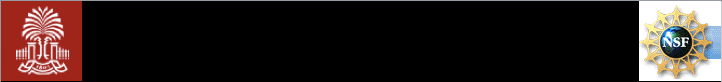 The Dilution Refrigerator Mixing Chamber and Hanging the first CUORE Tower
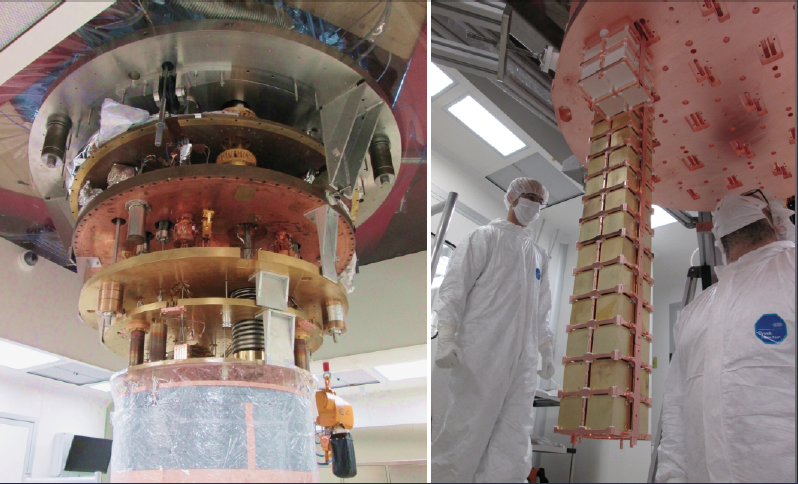 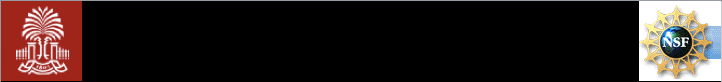 The Full CUORE Array: 19 Towers, Fifty two,  750 g Bolometers per tower, 988 bolometers, 740 kg of
Natural TeO2, or 200 kg of 130Te.
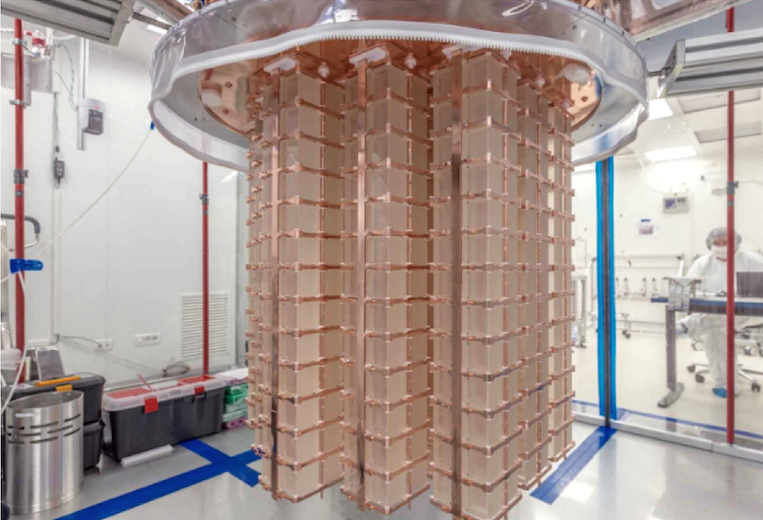 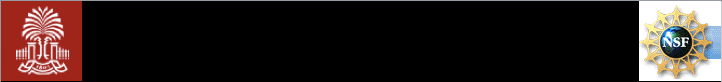 CUORE in I Laboratori Nazionali del Gran Sasso
(LNGS) in Assergi, Italy
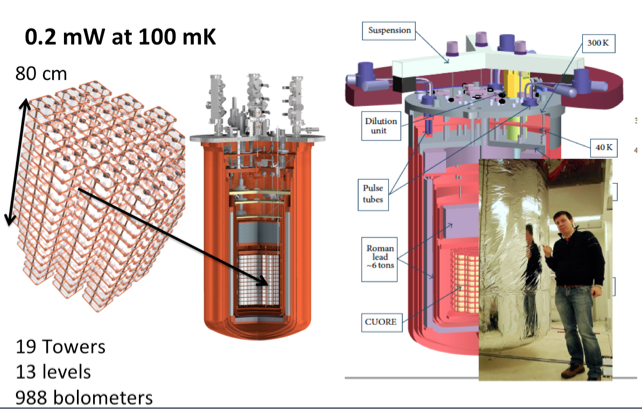 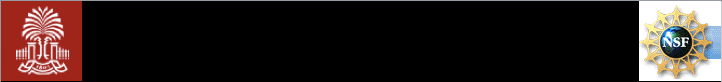 CUORE-0: One CUORE-Like Tower; 11 kg of 130Te
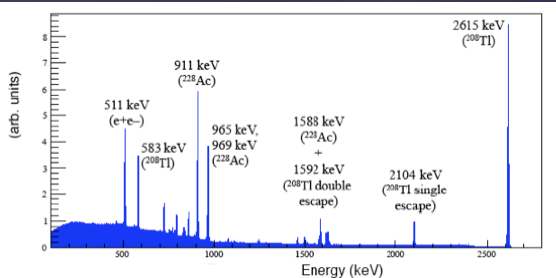 Phys. Rev. Lett.,115, 102502 (2015
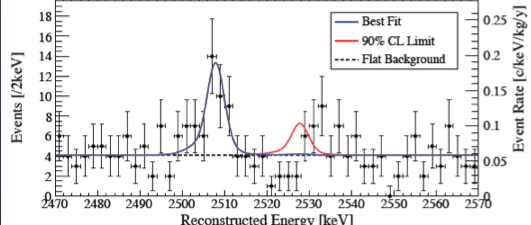 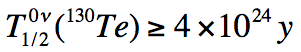 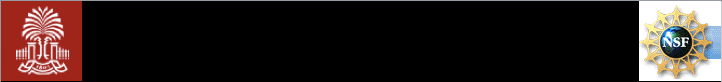 CUPID: CUORE with Particle Identification
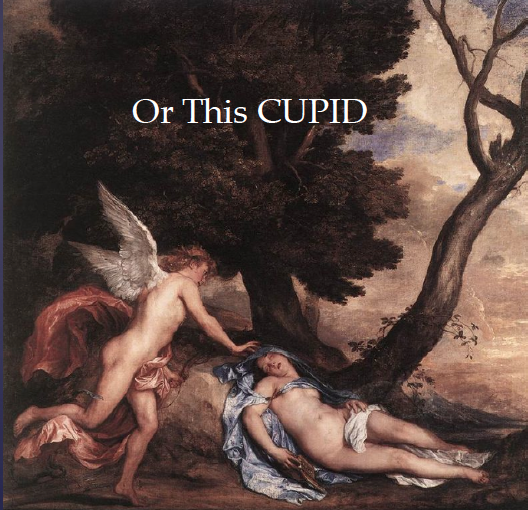 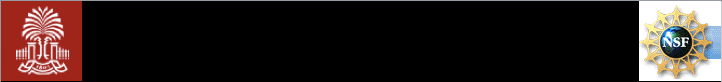 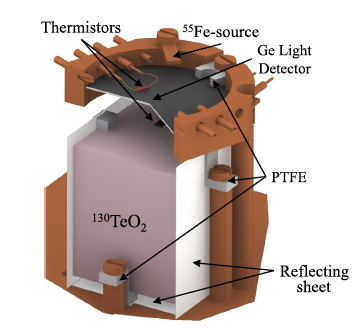 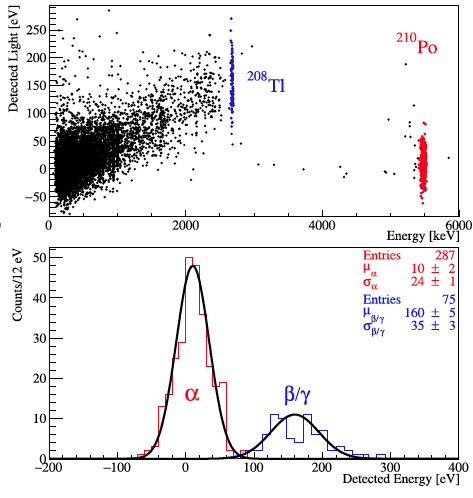 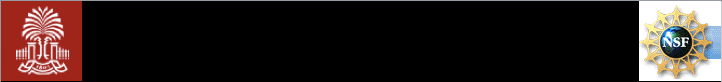 Physics Letters B 767 (2017) 321-329
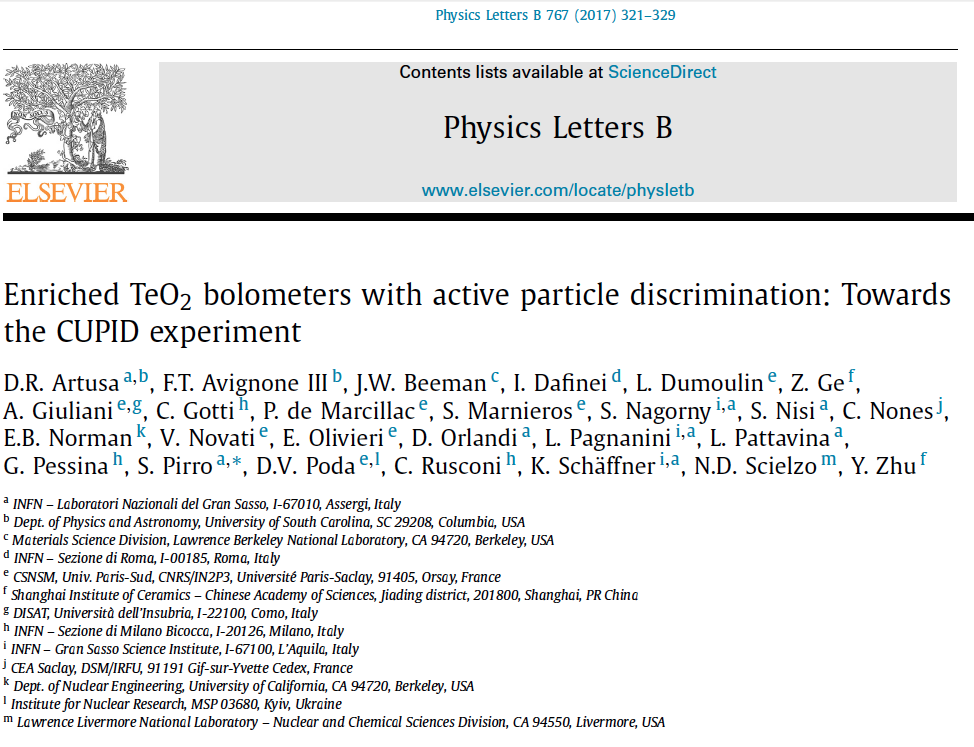 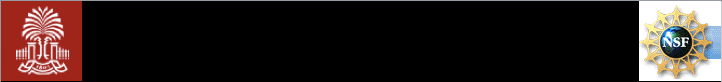 How Far could Enriched CUORE with particle ID go?
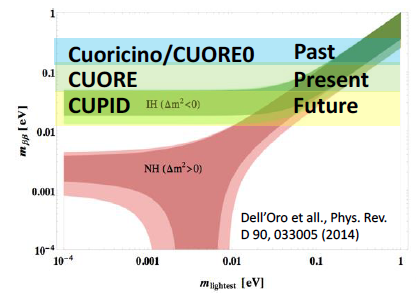 Planck
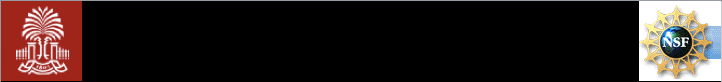 Neutrino less Double-Beta Decay Experiments Galore
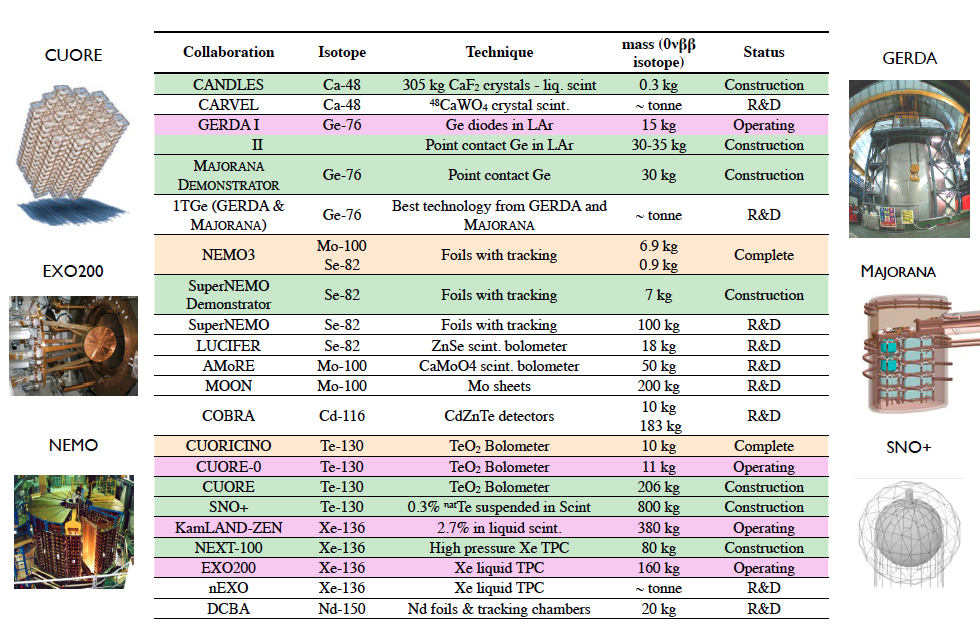 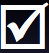 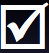 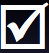 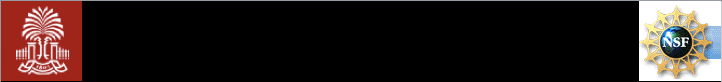 The SuperNEMO Tracking Chamber Experiment
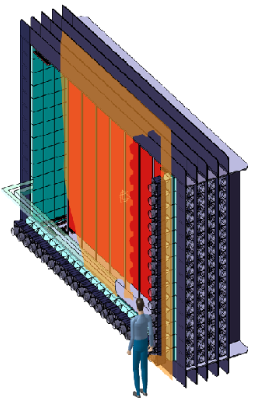 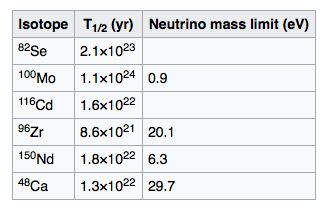 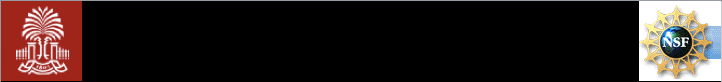 SuperNEMO Basic Concept
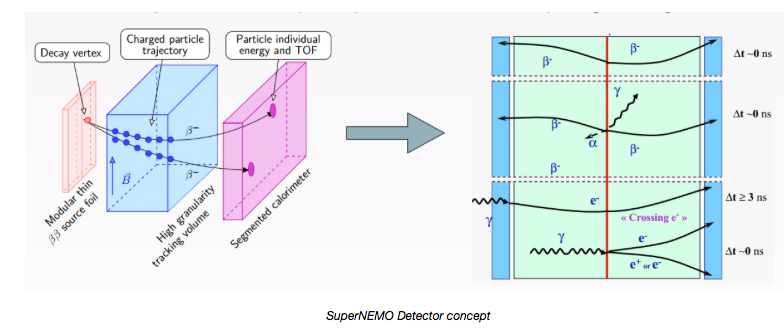 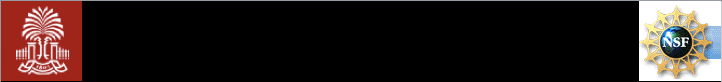 SuperNEMO will have 20 Modules, Each with 5kg of Enriched isotope. The first will be 82Se. Expected Sensitivity: 1026 y, or mββ ~50-100 meV.
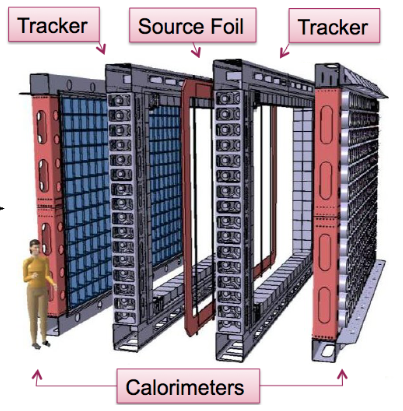 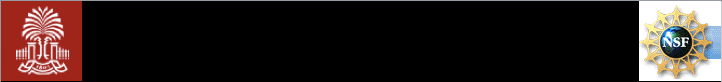 Each SuperNEMO Foil is Tested in the BiPo Facility in El Laboratorio Subterranio del Canfranc (LSC) in Canfranc, Spain in the Pyrenees Mountains.
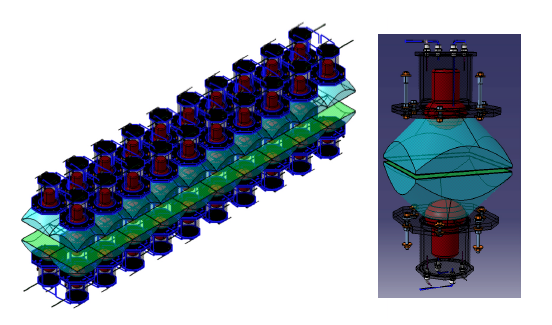 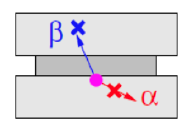 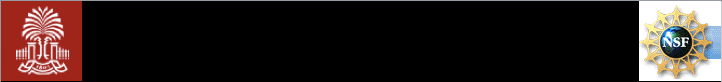 Laboratorio Subterranio del Canfranc, 
Aldo Ianni Director
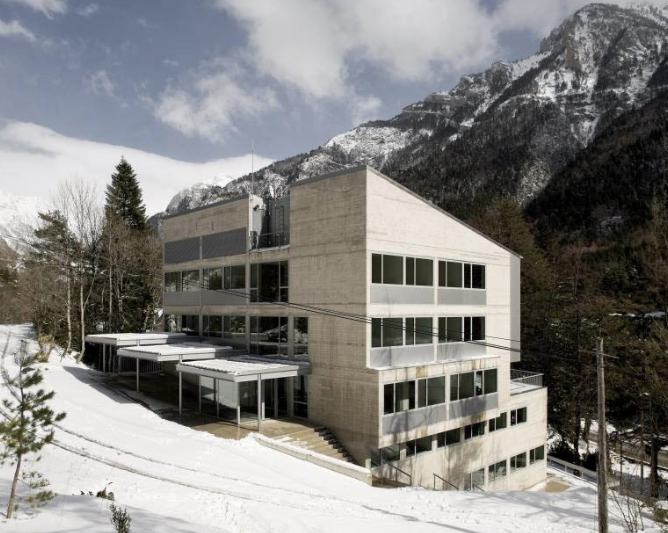 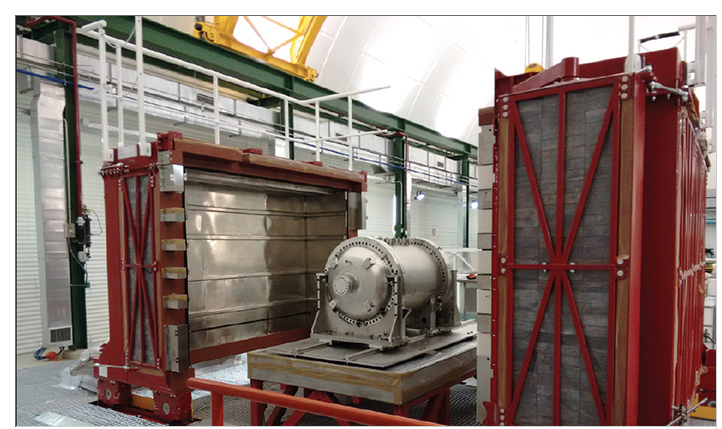 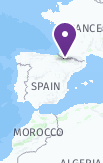 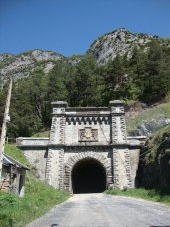 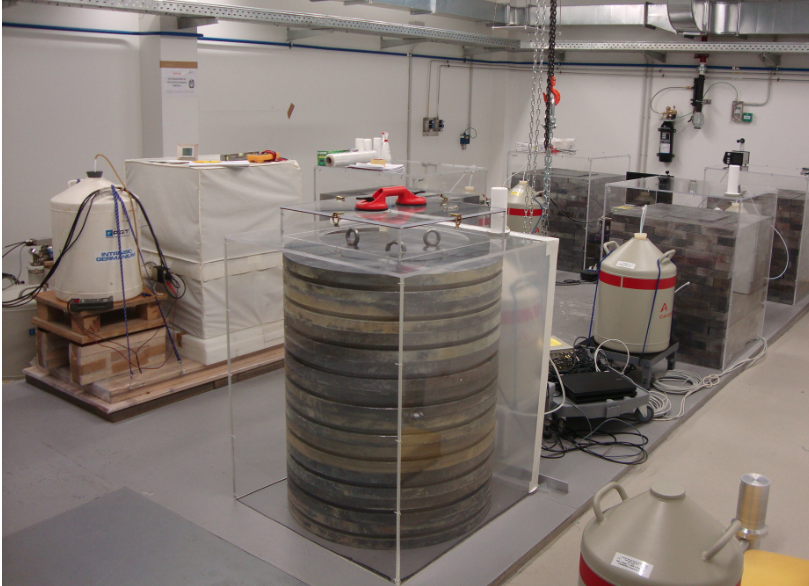 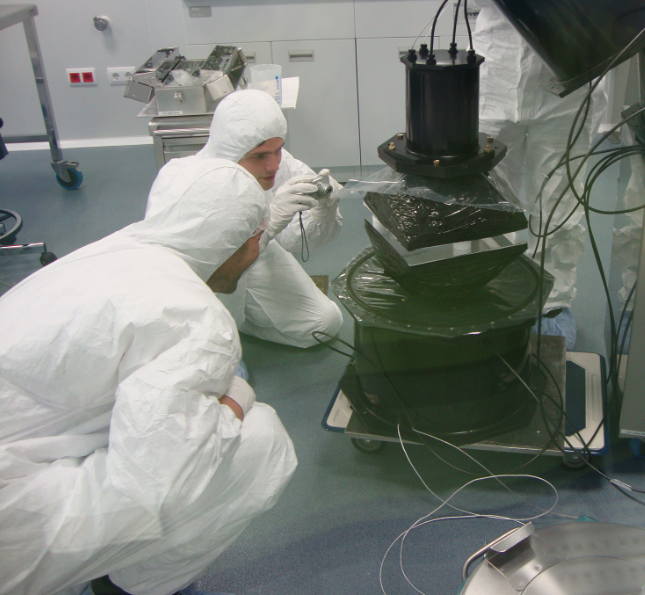 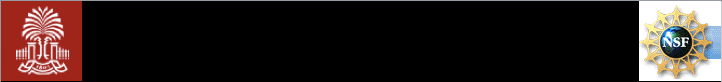 The KamLAND-Zen 0νββ-Decay Experiment
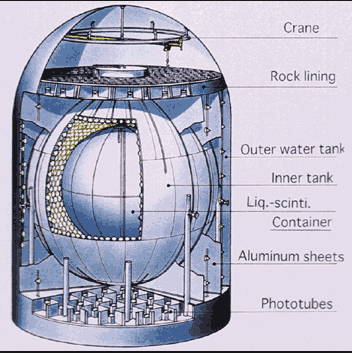 Xe Enriched in 136Xe

Xe dissolved in liquid scintillator

Contained in an inner balloon inside of the KamLAND ν-detector

320 kg of Xe, enriched to 90% in 136Xe: Phase-I

380 kg for Phase-II
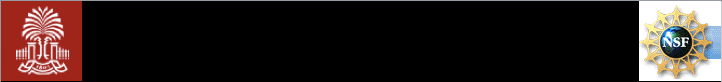 Advantages of using KamLAND for 0νββ-Decay
Relatively low cost; quick start

1200 m3; low BG: U( 3.5 x 10-18 g/g, Th (5.2 x 10-17 g/g

Well shielded from external γ-rqys.

Highly Scalable, Xe-loaded scint-ator can be purified

Mini-balloon replaceable with larger one

Good background identification.
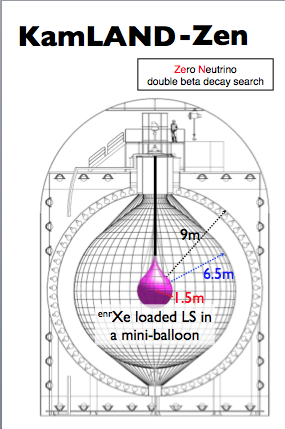 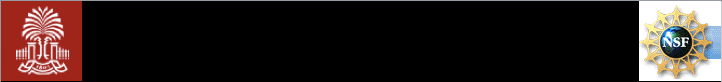 Final Published Phase-II KamLAND-Zen Spectrum
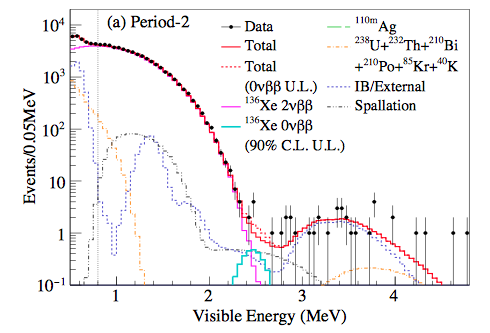 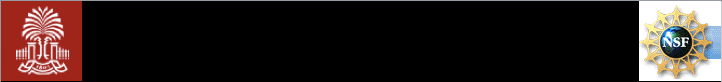 Phase1 and 2 Combined: T1/2(0νββ)=1.07 x 1026 y
 Corresponding to: mββ < (61-165) meV
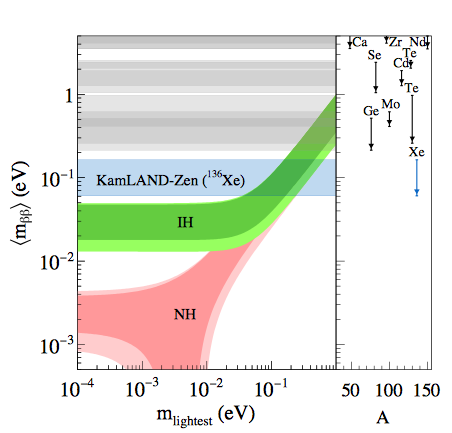 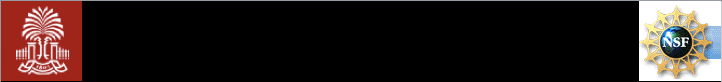 KamLAND-Zen Status
KamLAMD-Zen with 750 kg of  enriches Xe will start in 2017.

Target sensitivity  mββ below 50 meV.

KamLAND-Zen with 1000kg of enriched Xe was proposed and is on the master plan of the Science Council of Japan.

New improvements in light collection (factor of 4) reduces the interference of 2νββ-decay

Target sensitivity for 1000 kg experiment ~ 20 meV
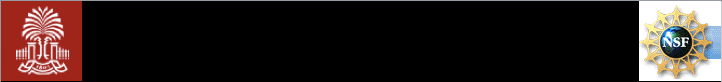 The Sudbury Neutrino Observatory and SNO+
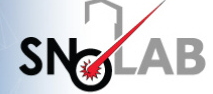 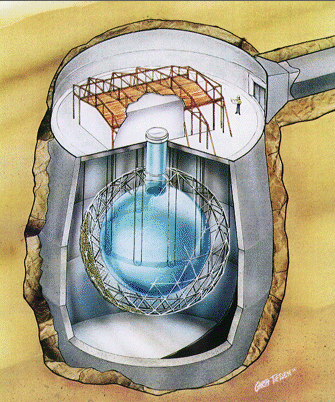 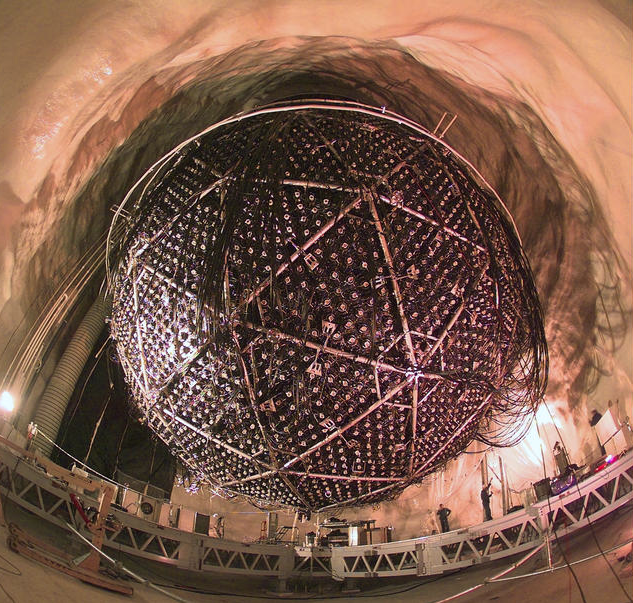 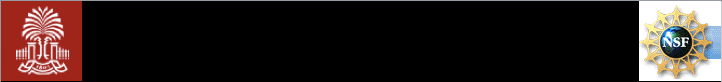 The Sudbury Neutrino Observatory evolves from a Solar Neutrino Detector to a 0νββ-Detector, SNO+
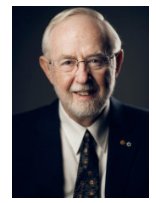 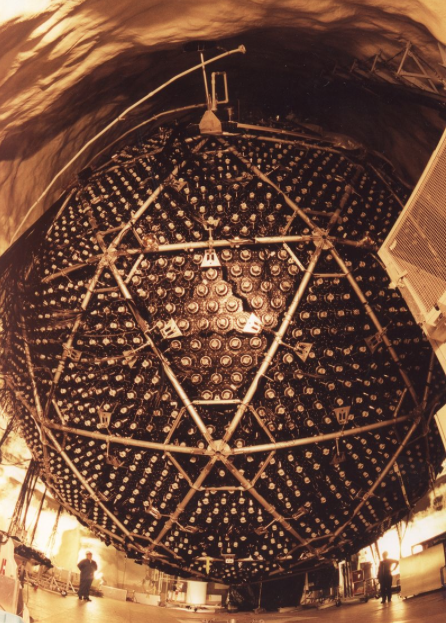 Art McDonald shared the 2015 Nobel Prize for the discovery of Neutrino Oscillations. He oversaw the construction of SNO and the SNO Experiment.
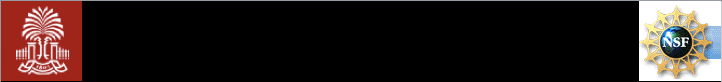 The Parameters of the Experiment
Initial SNO+, 3.9 tons of natural Te (~1.3 tons of 130Te
Form an oganometallic compound of Te and butanediol dissolves in Lab scintillator.
After 5 years of data, T1/2(0νββ,130Te) > 1.96 x 1026 y.
Corresponds to: mββ < ( 38-92 meV)
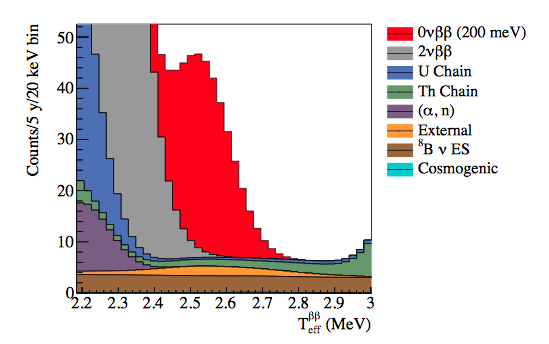 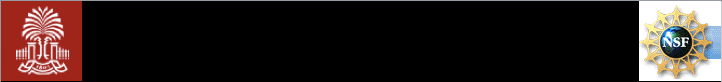 The Expected Background Spectra for SNO+
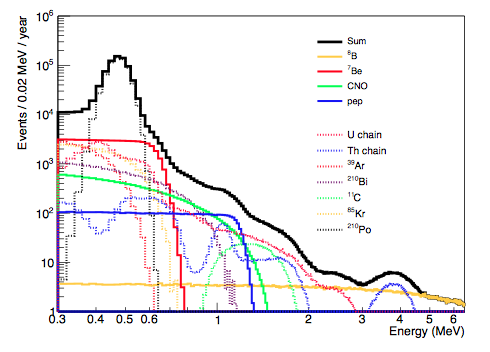 0νββ 130Te
2527.5 keV
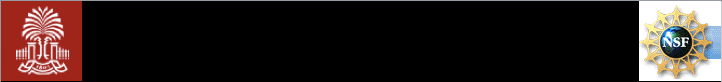 Time Line for SNO+
2017:  Scintillator Plant Commissioning with LAB Scintillator filling at the end of 2017
2018: Tellurium Purification and Synthesis
2018: Systems Installation Completed,
 Leading to Te Purification and Te Loading, Late 2018








2019: Begin 0νββ-Decay Data Collection
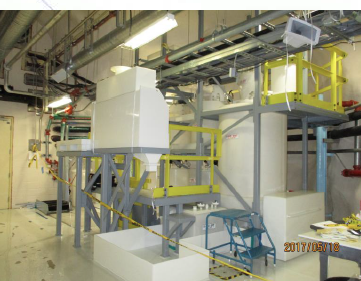 Te Purification System
as of May 2017
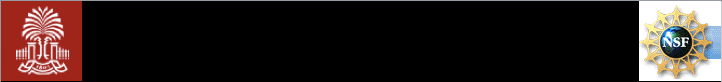 SNO+ Predicted Result, but Compared to Other Old Results
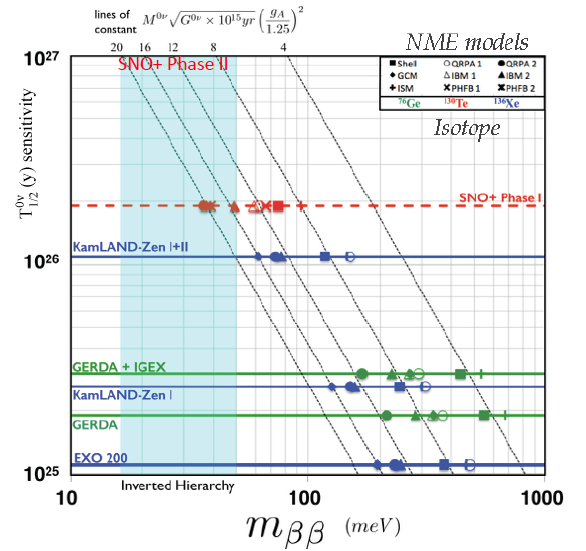 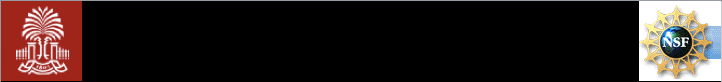 Time-Projection Chamber 136Xe Experiments
The Enriched Xenon Observatory: EXO, and nEXO
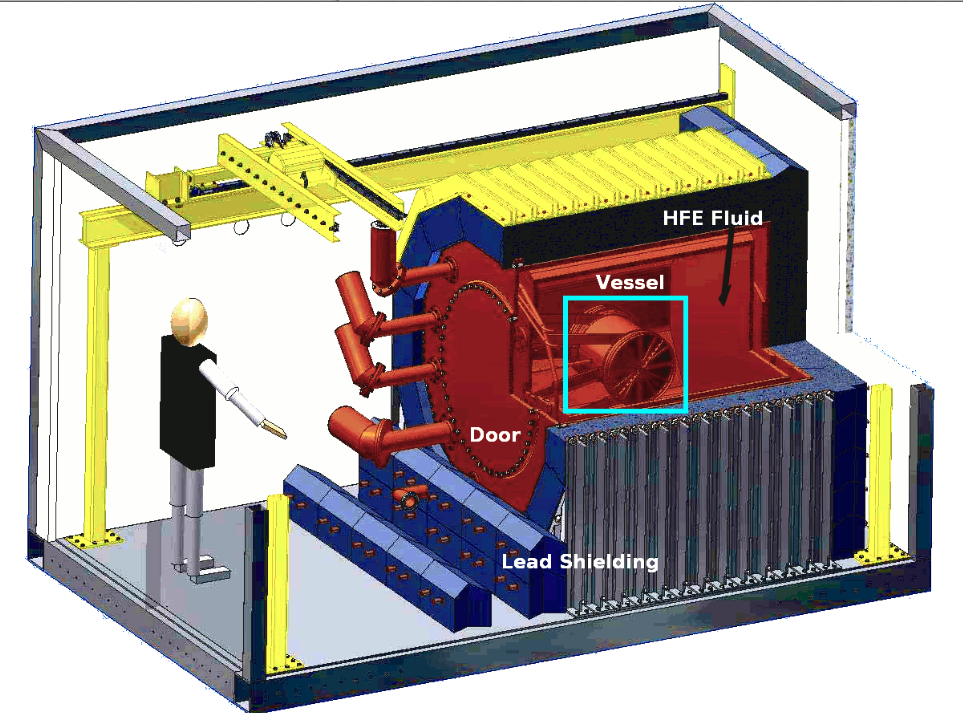 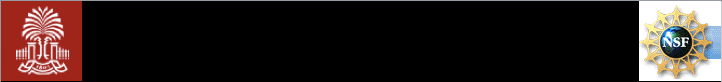 Time-Projection Chambers
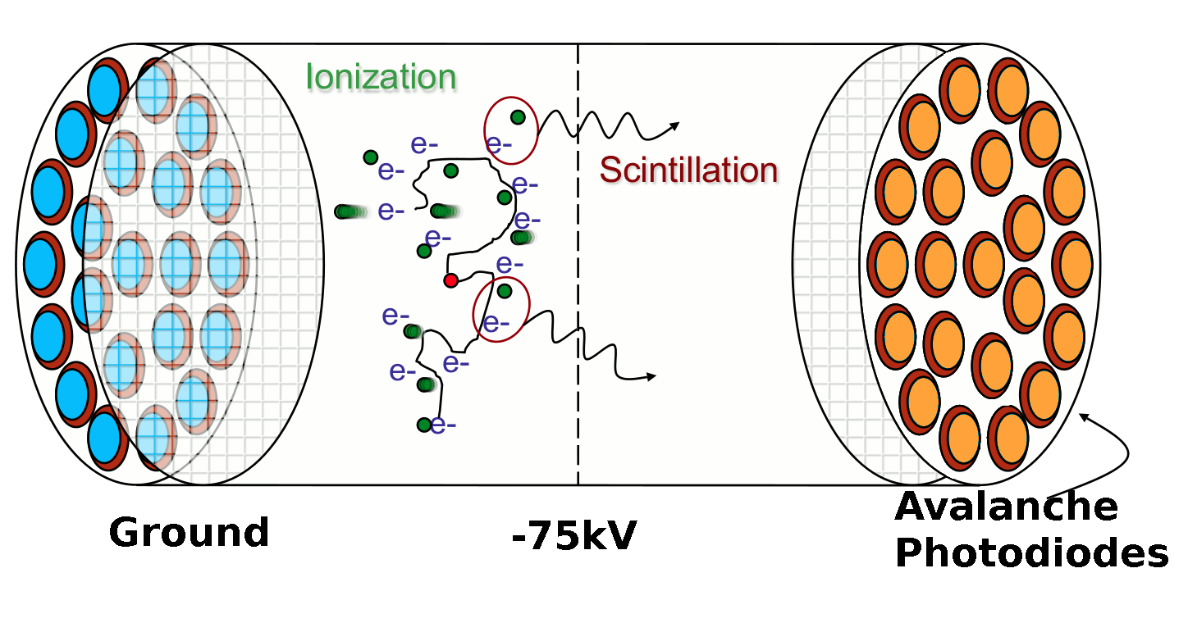 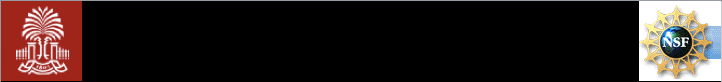 EXO-Program: (1) use liquid Xe, (2) Build and Operate EXO-200 (100 kg fiducial), (3) Build ton-scale detector, (4) Explore possibility of tagging final state Ba atom.
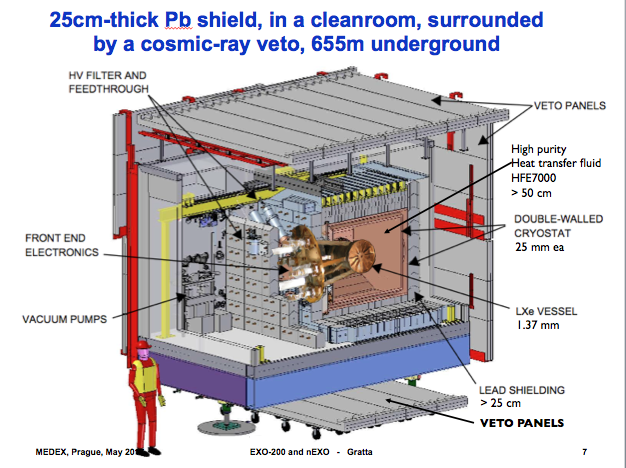 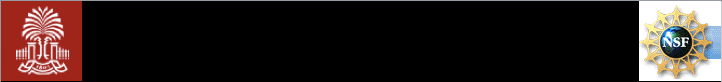 EXO-200: T1/2(0νββ:136Xe) > 1.1 x 1025 y 
                              mββ > (190-450) meV
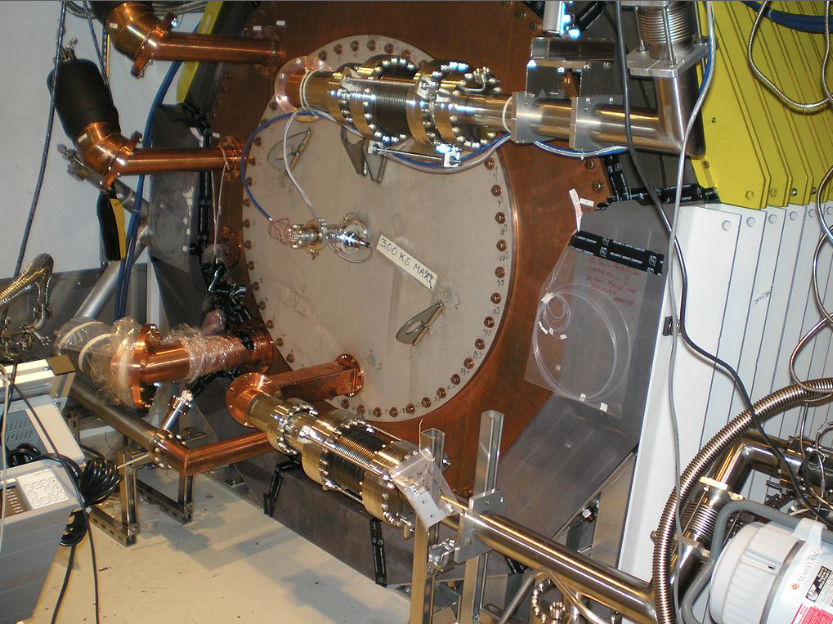 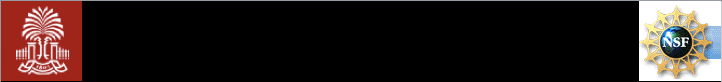 nEXO, Proposed Tonne-Scale Liquid Xe TCP
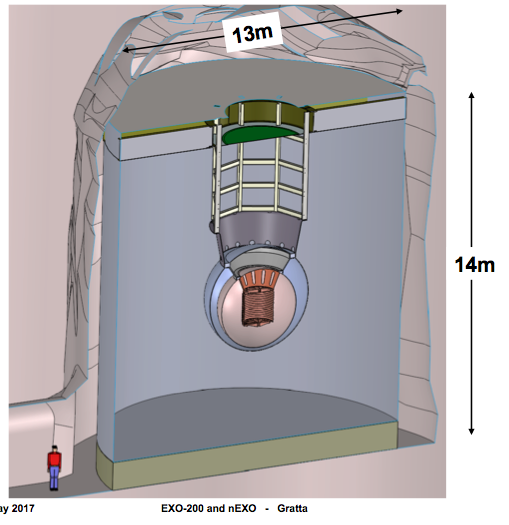 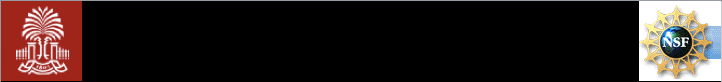 Qββ(136Xe)=2480 keV
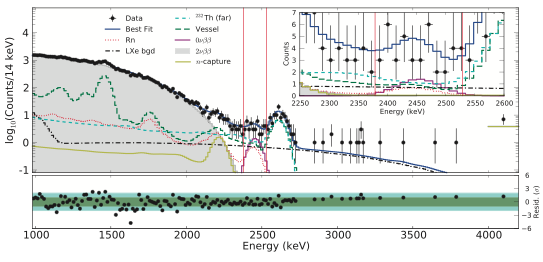 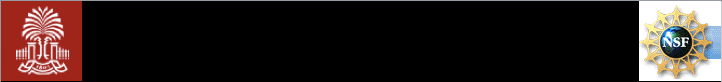 nEXO  running for 5 years mββ ≤ (8-19) meV
          Run nEXO for 10 years:  mββ ≤ (6.5-15) meV
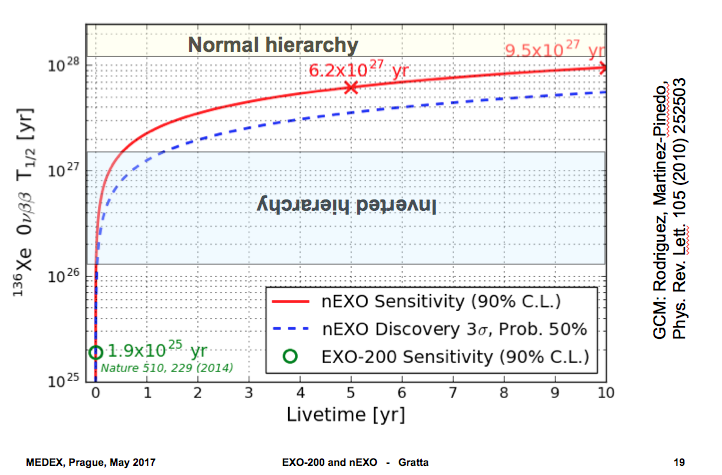 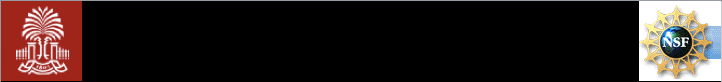 Conclusions:  Experimental 0νββ-decay is a very active field; we discuss  6 operating experiments.
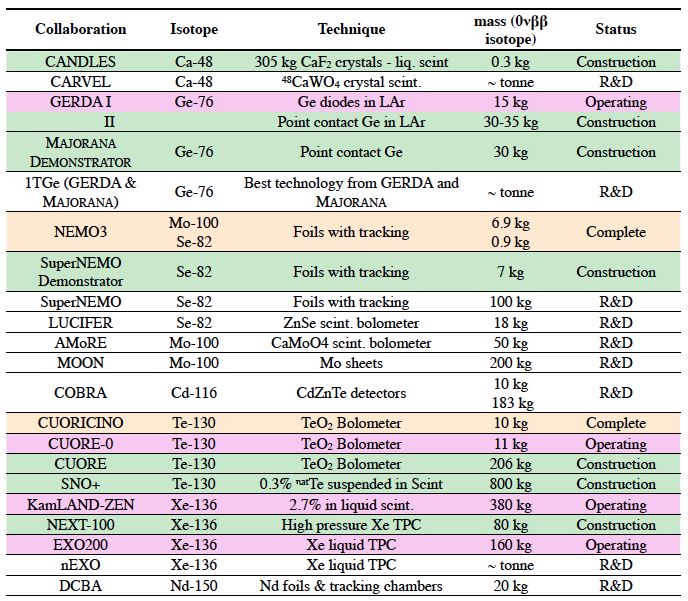 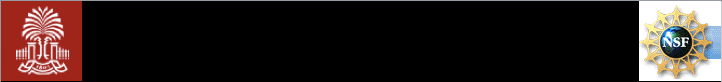 Expected Physics Reach of Present and 
Near Future 0νββ-Decay Experiments
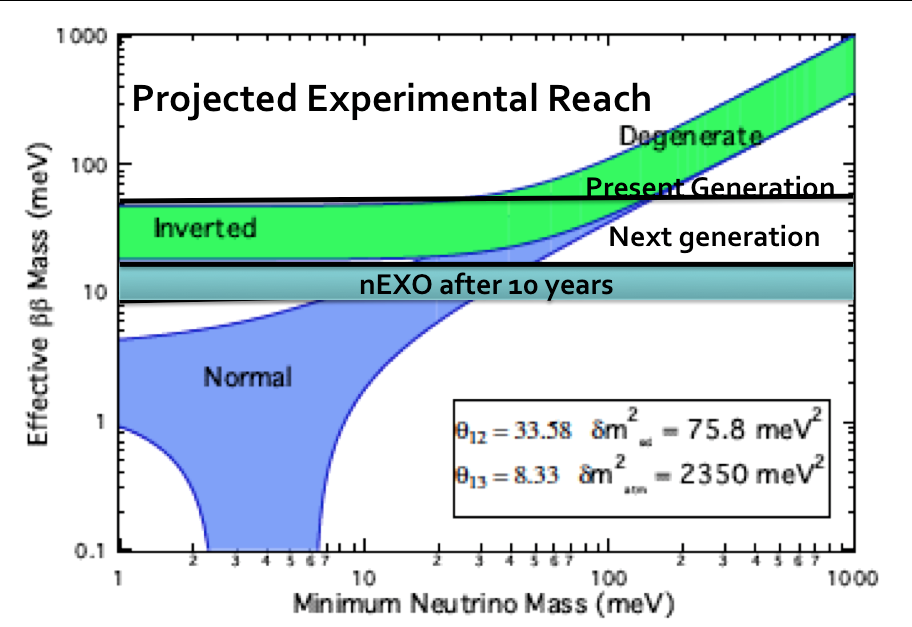 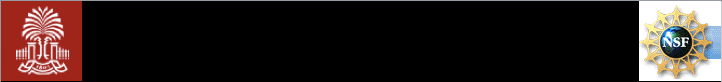 CONCLUSIONS
The 0νββ-decay process is the only practical way to establish that neutrinos are Majorana particles.

If they are Majorana particles , this would imply the possibility of leptogenesis.   

Neutrino less ββ-decay would violate lepton number conservation.

Experimental 0νββ-decay half-life sensitivity has increased by a factor of 2.5×103 in a little more than 30 years.

There are 6 or 7 experiments that are accelerating the progress towards covering the neutrino-mass inverted hierarchy.